Lecture- 30
Discontinuance-Over adoption, Rate of adoption and innovativeness
The discontinuance of the adoption process refers to the decision by an individual or organization to stop using or adopting an innovation. While the adoption process typically involves the stages of awareness, interest, evaluation, trial, and adoption, discontinuance can occur at any point during or after these stages. Here are some factors that may contribute to the discontinuance of the adoption process:
Perceived Incompatibility
Lack of Relative Advantage
Complexity
Lack of Observable Results
Negative Experiences
Over- adoption 
Over-adoption can occur when individuals or organizations adopt an innovation without proper evaluation, consideration of their specific needs, or understanding of its potential risks and limitations. Here are some factors that may contribute to over-adoption:
An innovation may gain significant attention and popularity, creating a sense of urgency or fear of missing out
The bandwagon effect refers to the tendency of individuals or organizations to adopt an innovation simply because others are doing so
Insufficient evaluation or analysis of an innovation's fit, benefits, limitations, and potential risks can result in over-adoption.
Insufficient evaluation or analysis of an innovation's fit, benefits, limitations, and potential risks can result in over  adoption.
5. Over-adoption may happen when individuals or organizations adopt an innovation that does not align with their actual needs or strategic goals.
6. Continuous feedback and iteration are essential in the adoption process to assess the effectiveness of an innovation and make necessary adjustments.
7. Insufficient training, technical assistance, or ongoing support for the adopted innovation can result in over-adoption.
What Is the Rate of Adoption?
The rate of adoption is the pace at which a new technology is acquired and used by the public. This rate can be represented by the number of members of a society who start using a new technology or innovation during a specific period of time. The rate of adoption is useful for making comparisons. One group's rate is compared to the adoption rate of another, often of the entire society.
Understanding the Rate of Adoption
The adoption rate is part of the diffusion of innovations theory. That theory seeks to explain how the use of new technologies, processes, and innovations spread through a society, and why they are adopted over old methods. It often determines when and how early adopters exist as well.
Attributes of an innovation that affect the rate of adoption include the advantages of adopting the innovation and the ease with which it can be added to daily life. Furthermore, the ability of other members of society to see those who have already adopted the innovation and the expense associated with trying the innovation also impact the adoption rate.
The concept of innovativeness refers to the tendency or capacity of individuals, organizations, or societies to engage in and successfully implement innovation. It encompasses the willingness to embrace and pursue new ideas, methods, products, services, processes, or business models, and the ability to translate those ideas into practical applications or solutions.
Innovativeness involves the following key elements:
1. Openness to Change: Innovativeness requires a mindset that is receptive to change and open to new possibilities. It involves a willingness to challenge established norms, question existing practices, and explore alternative approaches.
2. Creativity and Idea Generation: Innovativeness is closely linked to creativity and the ability to generate new and original ideas.
3. Risk-Taking: Innovation often involves taking risks and venturing into the unknown. Innovativeness entails the willingness to embrace uncertainty,
4. Collaboration and Networking: Innovativeness often thrives in collaborative environments that foster diverse perspectives, knowledge sharing, and cross-pollination of ideas. 
5. Adaptability and Learning Orientation: Innovativeness is associated with adaptability and a continuous learning mindset. 
6. Persistence and Resilience: Innovativeness requires persistence and resilience to overcome challenges, setbacks, or initial resistance. 
7. Implementation and Action: Innovativeness goes beyond generating ideas. It encompasses the ability to translate ideas into action and effectively implement innovative solutions or practices
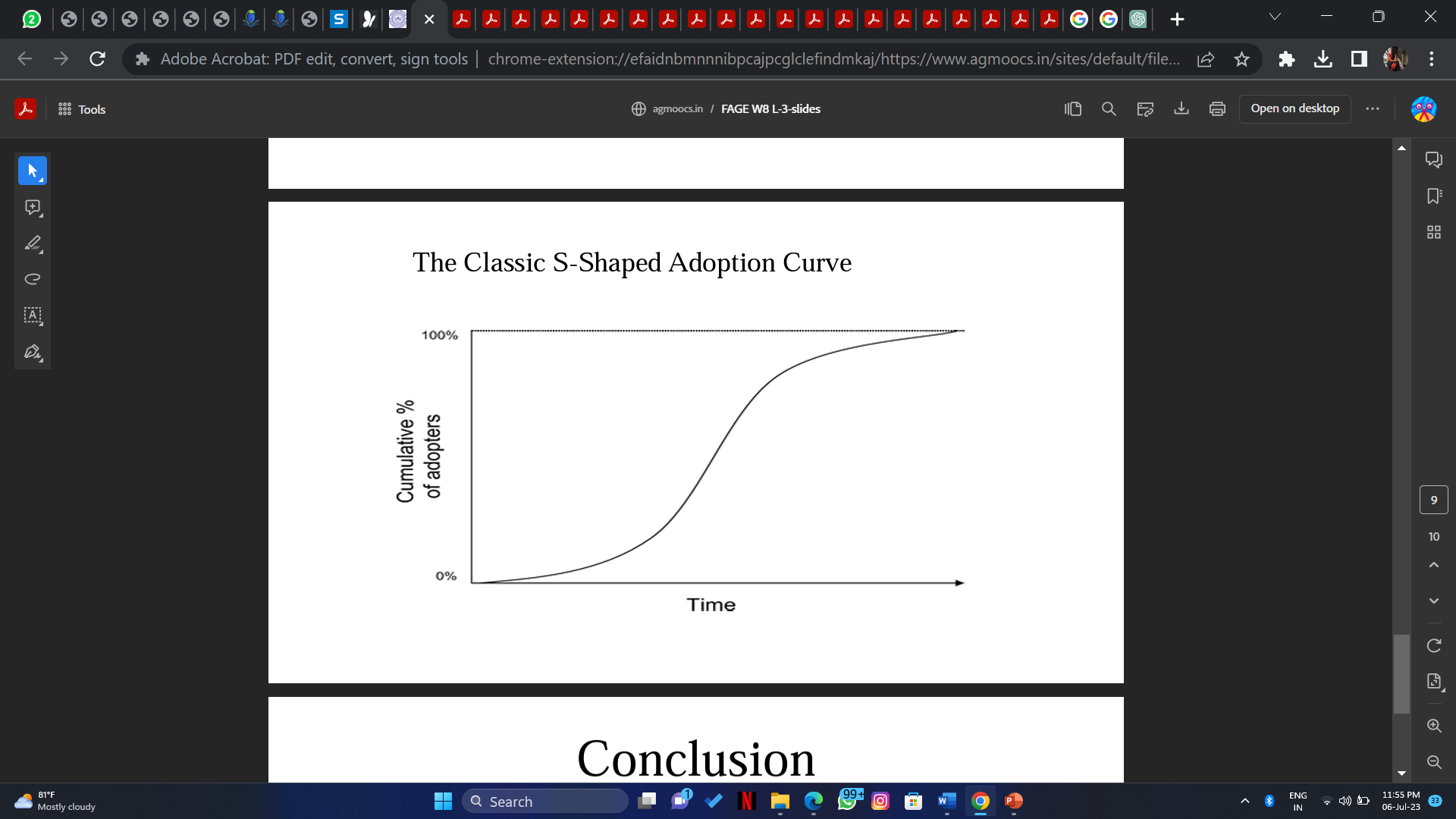 Conclusion 
Innovativeness is crucial for individuals, organizations, and societies to remain competitive, adapt to changing environments, and drive progress. It is a key driver of economic growth, social development, and technological advancements.